Personalized Medicine
A Lecture Prepared by GT Students for Use in High School Classrooms Based off of PGED Lesson Plan
[Speaker Notes: Please use and modify these slides as needed. For any questions please contact personalizedmedicineproject@gmail.com! These were created based off of Harvard’s PGED Lesson Plan resources for high schoolers.]
Introduction
What is personalized medicine?
	https://www.youtube.com/watch?v=fEY3Khsmuak

Discussion Questions   
How does Max’s doctor choose which drugs to give him?
How does Max respond to treatment?
How do the genetic tests Hannah undergoes impact how her doctor treats her illness?
How is “treating the patient” different than “treating the disease”?
[Speaker Notes: Start off the class with the video as a general background (2mins)
Open up with a class discussion based on the questions on this slide. Allow for some time for students to respond and discuss.]
Why are doctors and scientists excited about PM?
More EFFECTIVE Medicine

Shift the emphasis in medicine from reaction to prevention
Predict susceptibility to disease, improve disease detection, preempt disease progression
Customize disease-prevention strategies
Prescribe more effective drugs  and avoid prescribing drugs with predictable side effects
Reduce the time, cost, and failure rate of pharmaceutical clinical trials
Eliminate trial-and-error inefficiencies that inflate health care costs and undermine patient care
How has personalized medicine helped patients already?
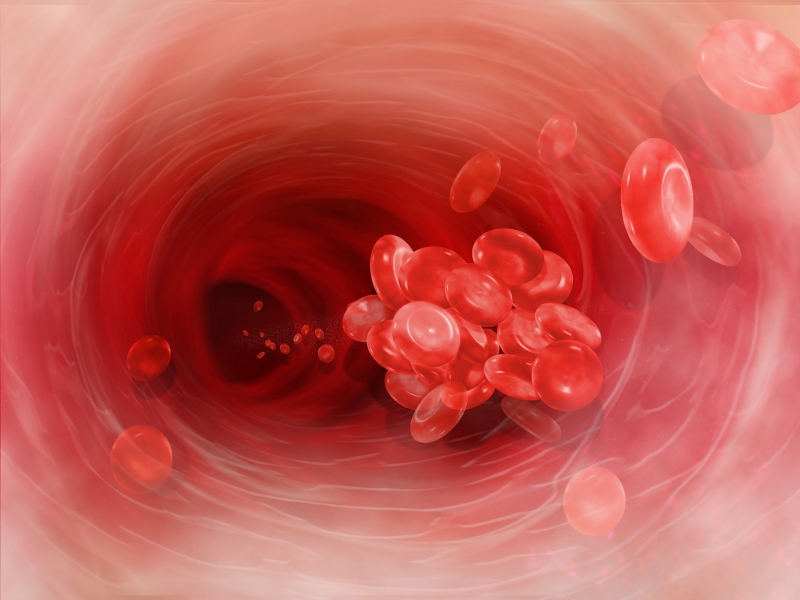 Blood Clots
Colorectal Cancer
Breast Cancer
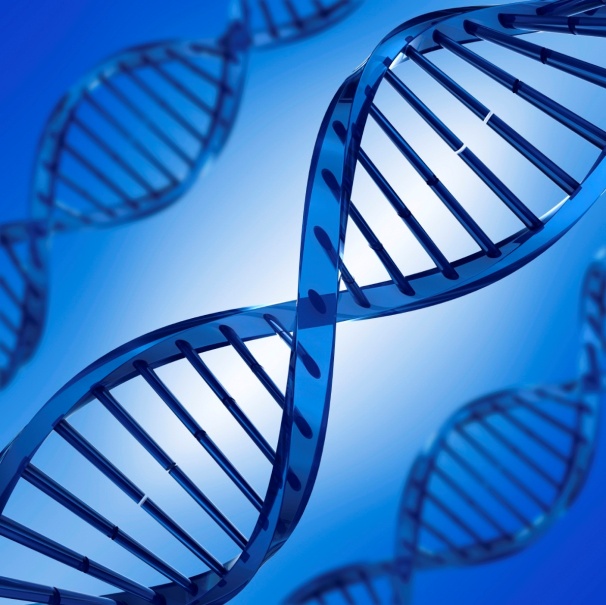 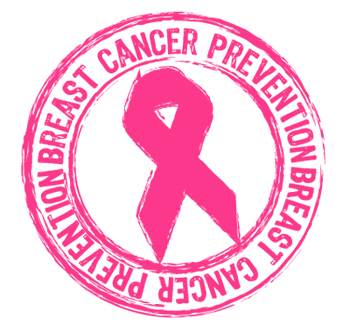 [Speaker Notes: "Blood clots. Before the availability of genome-based molecular screening, the dosing of Warfarin, which is prescribed 21 million times a year, was a dangerous game in which too little of the drug could trigger more clots and too much could lead to excessive bleeding.Since 2007, the U.S. Food and Drug Administration has recommended genotyping for all patients being assessed for therapy involving Warfarin. Genotyping allows prescription of drug therapy regimens only to individuals expected to benefit from that specific drug at that specific dosage.Colorectal cancer. Metastatic colorectal cancer kills 50,000 Americans every year, more lives than are lost to breast cancer and AIDS combined. Among the drugs most frequently used in treating colon cancer is cetuximab (sold as Erbitux by Bristol-Myers Squibb). For colon cancer patients, the biomarker that predicts how a tumor will respond to certain drugs is a protein encoded by the KRAS gene, which can be now be determined through a simple test. Because cetuximab is effective only in colon cancer patients with normal KRAS protein, treatment with the drug can be withheld from the 40 percent of patients for whom it would prove ineffective. Alternative therapies can be pursued immediately instead.Breast Cancer. Just as molecular diagnostic testing of tumors determines which colon cancer patients are most likely to benefit from drug therapy using cetuximab, women with breast tumors can be screened to determine which receptors, if any, their tumor cells contain.For example, the cells of the highly aggressive "triple-negative" breast cancer have no estrogen, progesterone, or human epidermal growth factor receptors, which are essential to the efficacy of current anti-breast cancer therapies. The application of personalized medicine eliminates both the considerable expense and precious time of trial-and-error treatments and helps clinicians to determine quickly which breast cancer therapies are most likely to succeed." (http://genetichealth.jax.org/personalized-medicine/what-is/applications.html)]
How might people with asthma, cystic fibrosis or cancer benefit from personalized medicine?
What are the challenges of tailoring medicine to individuals?
Regulatory OversightHow does the FDA regulate to compare and test the validity of different sequencing platforms and diagnoses?
Intellectual Property RightsWhen it comes to DNA sequencing and genes, what belongs to the general public and what belongs to an individual as intellectual property?
Reimbursement PoliciesHow will health insurance be impacted?
Patient Privacy and Confidentiality How can you ensure that a person's entire genetic sequencing on a computer is completely secure?
Complex BiologyHow do you ensure that the patient's understand ALL of the implications of getting their genome sequenced ?
How could personalized medicine reduce health care costs in the United States?
https://www.youtube.com/watch?v=DvztkxmKkxg
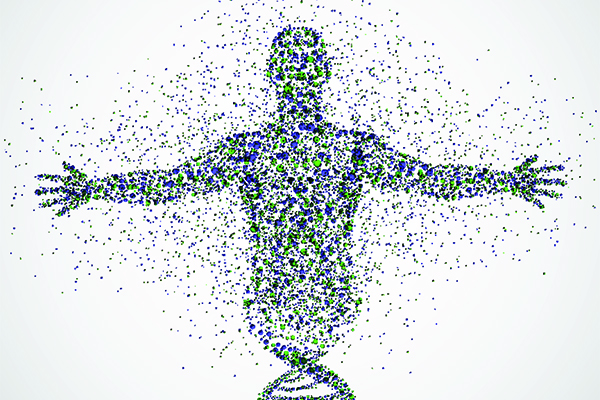 Why might some drug companies resist the move to more personalized care?
Intro to Personal Genetics Quiz 1
1. Some patients can take a genetic test to determine how well a specific drug will work for them. T/F
2. Personalized medicine allows doctors and health care providers to a) use genetic information to diagnose more patientsb) create specific treatments for patients with fewer side effects c) prescribe the right medications in the right dose without having to use “trial and error” to try to determine whether the medicine will help d) all of the above.
3. Explain what it means to “treat the patient” instead of “treat the disease.” 
4. How might people with asthma, cystic fibrosis or cancer benefit from personalized medicine?
[Speaker Notes: Answer Key
1. True
2. d) all of the above
3. Personalized medicine means a doctor can tailor a treatment plan based on the specific needs and physiological profile of an individual. For certain conditions, doctors may be able to use genetic tests to determine the best treatment for an individual patient, for example to gain insight into how a patient may respond to a certain drug or treatment before beginning treatment. This is in contrast to a “trial and error” approach to prescribing medicine or a “one size fits most” model.
4. Answers will vary but should explain that these are examples of conditions for which people can take a genetic test that might indicate whether a particular drug will be effective for them.]